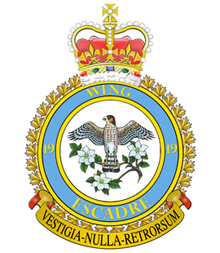 Search And Rescue for Trauma with Enhanced Care Remotely (SARTEC):Remote Trauma Informatic Enhancements to SAR-Tech Procedures
Major Corey Tomlinson
MCpl Nigel Donley
Jessica L McKee
Major Andrew W Kirkpatrick
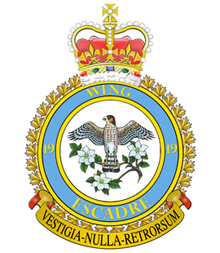 Telementoring
Remote telementoring is a specific telemedical technique wherein a remote expert is able to guide a novice in performing  medical procedures outside of his/her normal scope of practice in an urgent medical situation, using IT.
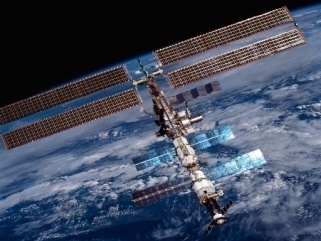 Pian ; Emerg Med Int 2013
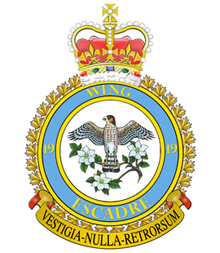 Out of the box space ultrasound applications
Cardiac echocardiography
Urinary stones and prostatitis
Sinusitits
Intra-cranial hypertension
Intra-abdominal bleeding
Pneumothorax
Vertebral disk rupture
Musculoskeletal strain
Ocular/retina/optic nerve 
Foreign body
Catheterization
Percutaneous drainage/cystostomy tube placement
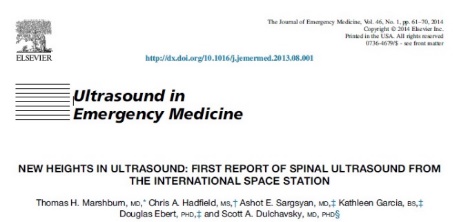 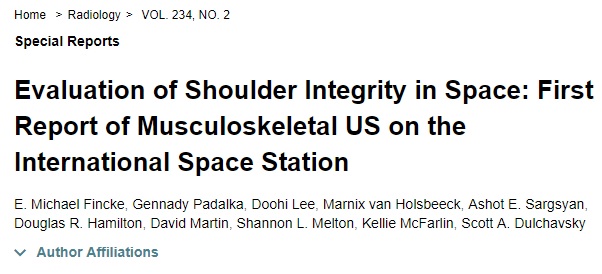 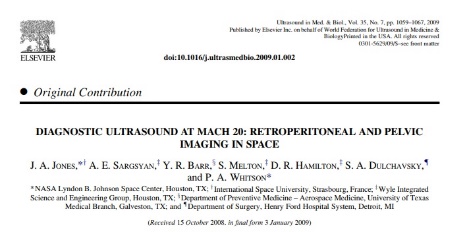 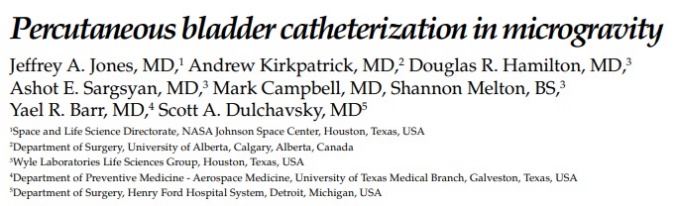 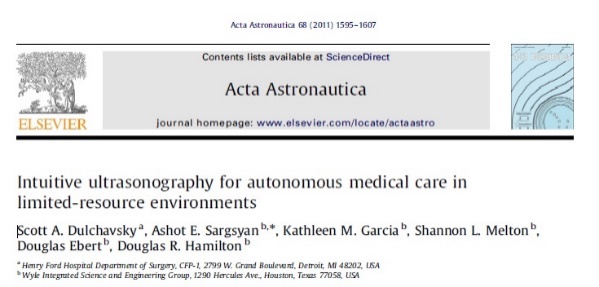 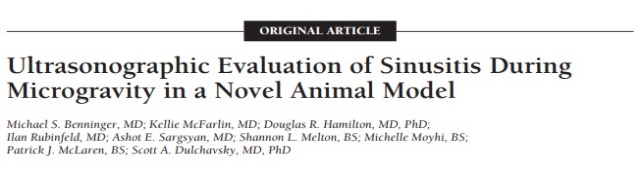 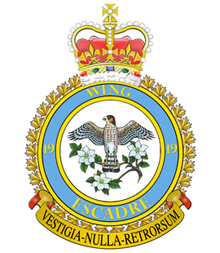 Just-in-Time Telementoring
Remote real-time guidance of a less experienced care provider using simple information technologies to obtain medical data or to perform procedures
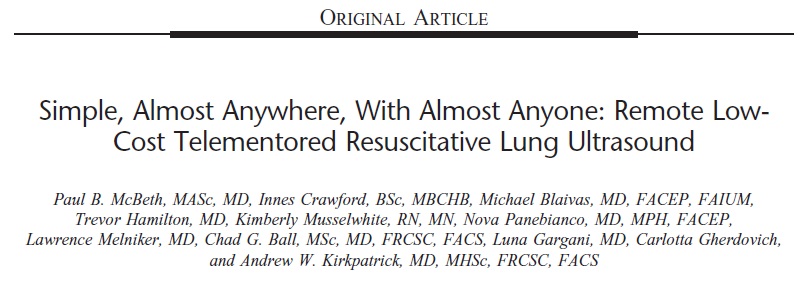 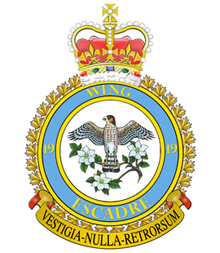 Pan-Oceanic Mentored Chest Tubes
Volker Kock
Alex Dobron
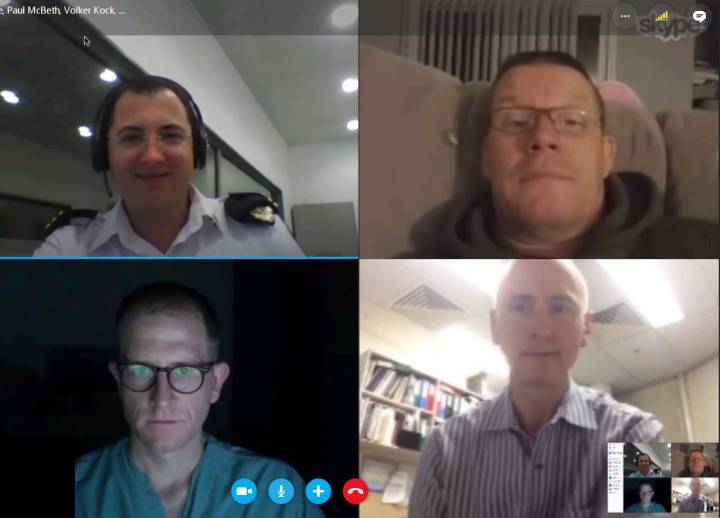 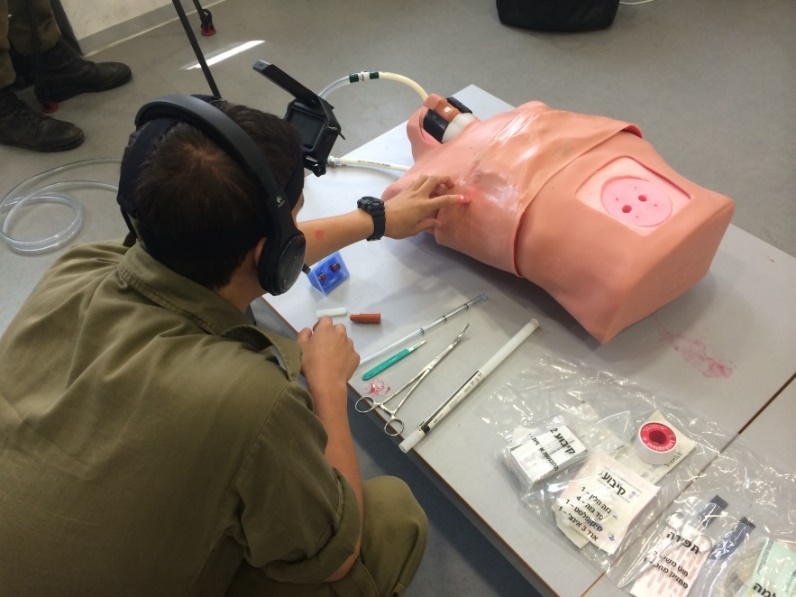 Paul McBeth
Scott D’Amours
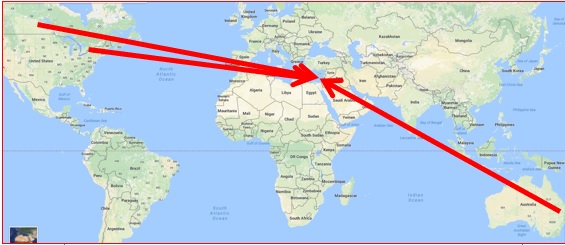 Telemed J E Health. 2018 Sep 14. doi: 10.1089/tmj.2018.0138
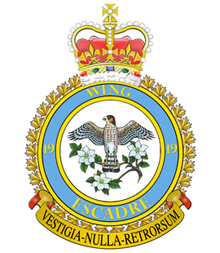 Real –time Mentoring of the Resuscitation of an Simulated IED Strike
1Netzer; Telemed J E Health 2018
When to shut up and watch?
May 2016 – Simulated Trauma Resuscitation Haifa – Calgary
Un-necessary mentoring
Slows down necessary procedures
Irritates the first responders
Destroys the goodwill that appropriate tele-mentoring generates
What to mentor may be as important as how to mentor
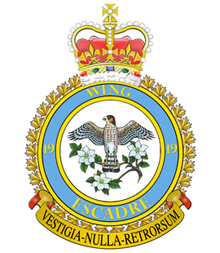 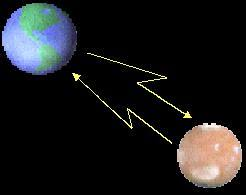 Medical Care for Mars Exploration
Signal transmission:
8 to 22 minutes at the speed of light
Impossibility to conduct real-time mentoring
All care delivered en-route to Mars will need to be Autonomous
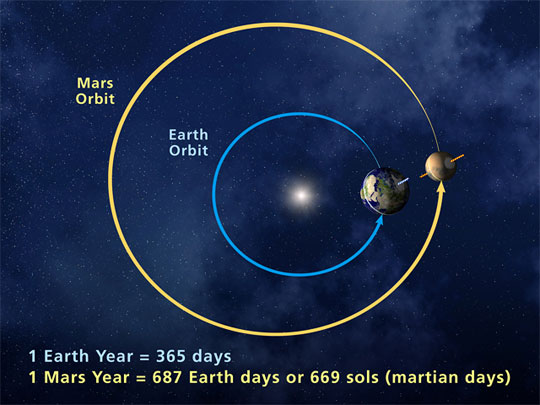 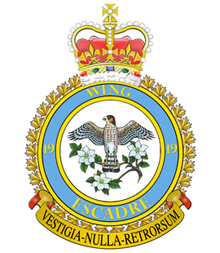 Autonomous Care supported by Video-Modelling
Video modeling (VM) is a mode of teaching that uses video recording and display equipment to provide a visual model 
Video modeling has been used to teach many skills, including social skills, communication, and athletic performance; especially as an intervention for children with autism spectrum disorders
https://en.wikipedia.org/wiki/Video_modeling
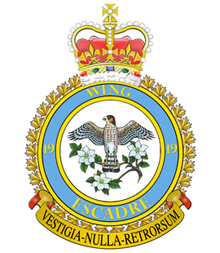 Hypotheses
A) Remote mentoring will NOT benefit skills that are already comfortable
B) Remote mentoring WILL benefit skills that are unfamiliar
C) Video modelling will NOT benefit skills that are already comfortable
D) Video modeling WILL benefit skills that are unfamiliar
E) It is completely unknown how video modeling or remote mentoring will compare
Study Design
Tasks to be Attempted (on simulators)
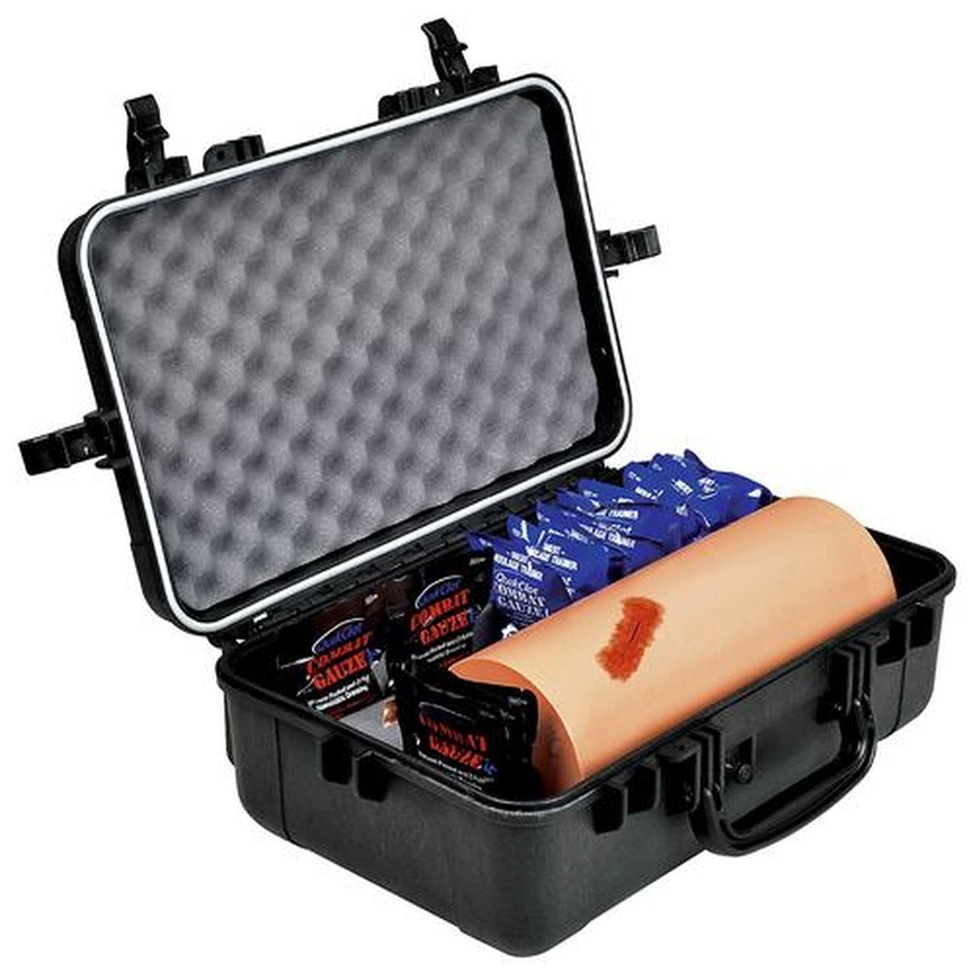 Tourniquet application
Wound Packing
Wound Clamping
Tube Thoracostomy (Chest Tube) Insertion
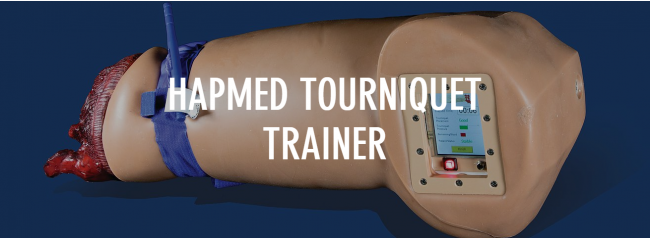 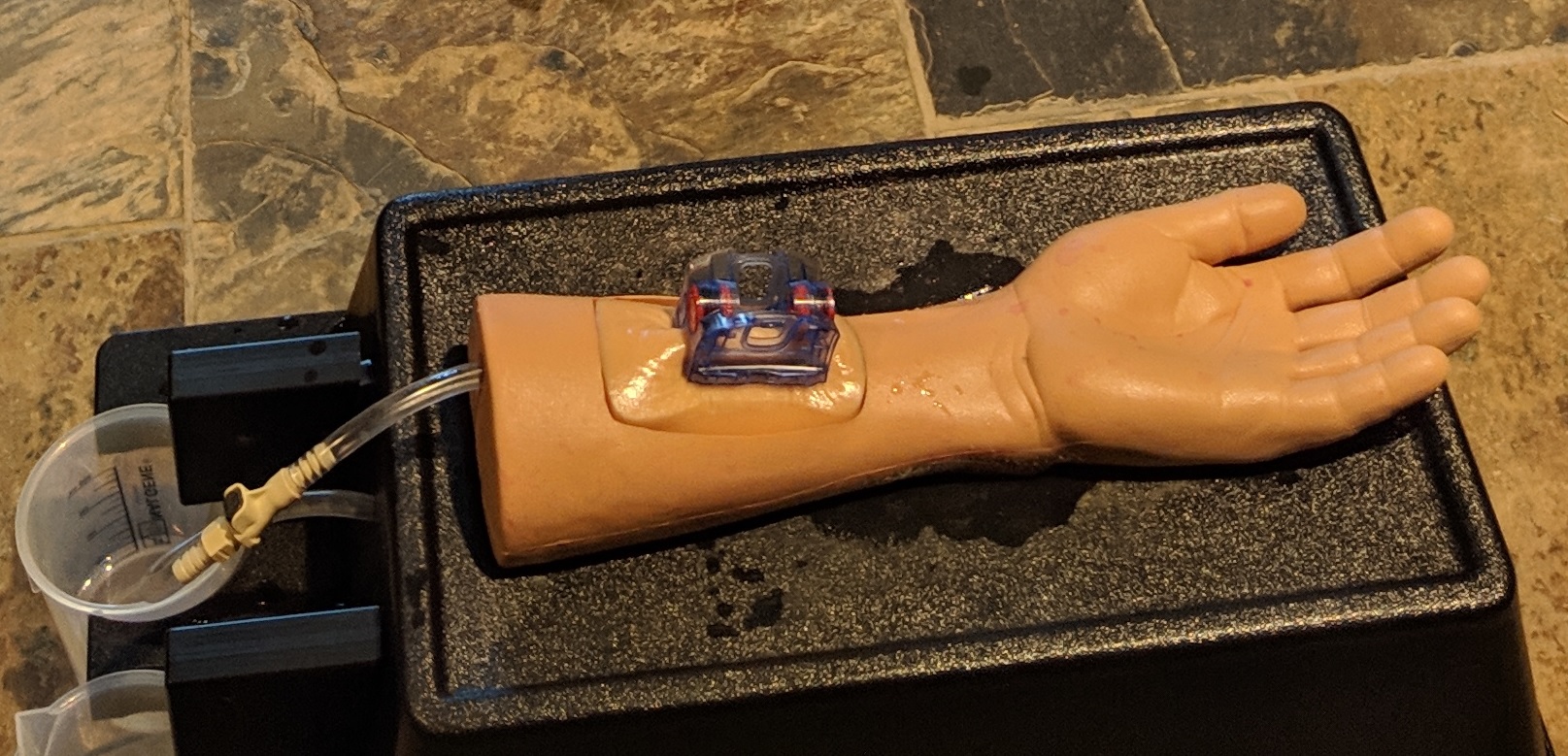 This is Voluntary
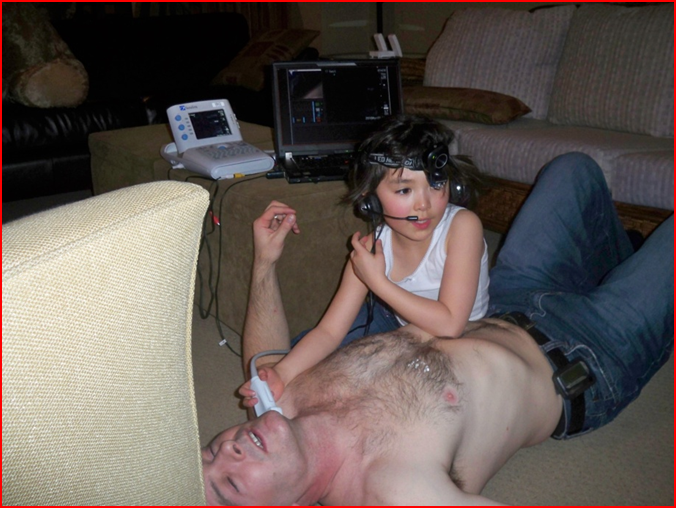 No one should feel pressured to participate
All results are anonymous
This will never have any implications on anyone career
Hopefully this is fun
It might possibly help people in the future to survive who wouldn’t
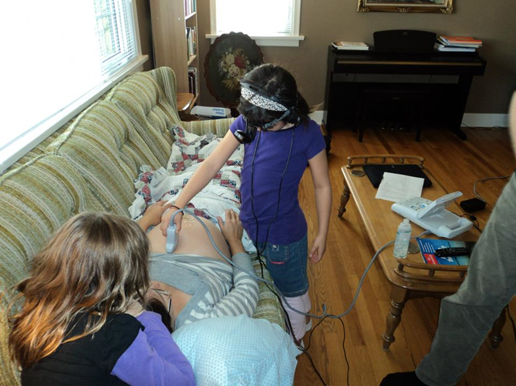 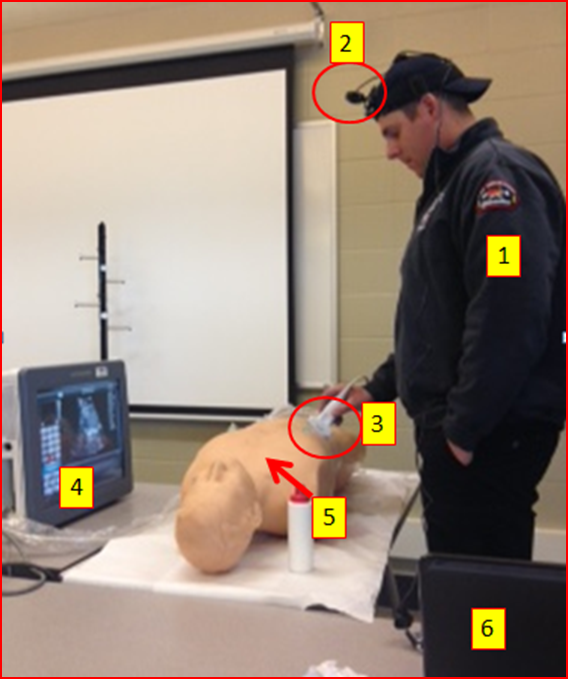 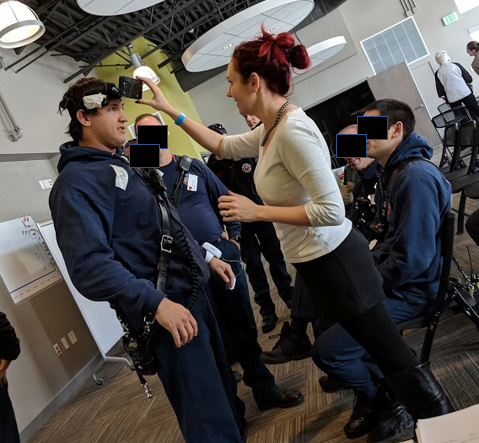 Questions?